Совершенствование подходовк расчету регулируемых тарифовв сфере тепло-, водоснабжения и водоотведения
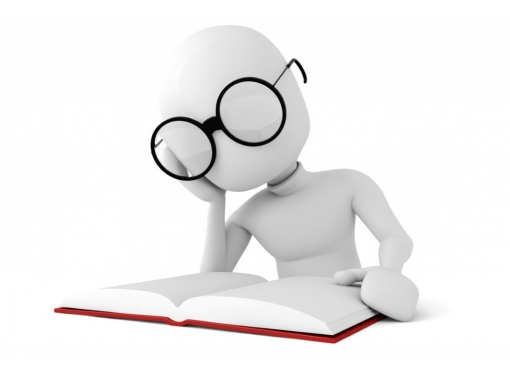 А.С. Федяков
Заместитель начальника Управления регулирования в сфере ЖКХ ФАС России
1
Постановление Правительства РФ от 24.01.2017 № 54
ТЕПЛОСНАБЖЕНИЕ
Нормативный уровень прибыли исключен из долгосрочных параметров регулирования (кроме концессии, аренды)
НВВ должна меняться при изменении инвестиционных обязательств (в том числе в случае утверждения инвестиционной программы в течение долгосрочного периода).
Изменение подхода к определению экономии расходов на приобретение топлива при смене вида и (или) марки топлива
Должна учитываться разница в плановых и фактических ценах топлива. 
Источник финансирования переоборудования – не тариф и не бюджет
Дополнен перечень оснований для досрочного пересмотра тарифов:  изменение имущественного комплекса; изменение системы налогообложения; приобретение (утрата) статуса ЕТО
Более гибкое, оперативное тарифное регулирование
2
Постановление Правительства РФ от 24.01.2017 № 54
Водоснабжение и водоотведение
Право субъекта РФ менять предельные значения критериев, при которых плата за подключение к системе ВиВ устанавливается в индивидуальном порядке, как в меньшую, так и в большую сторону 
(прим. 250 м3/ сут., диаметр 250 мм)
Учет региональных особенностей. В ряде случаев позволит упростить процедуру подключения, снизить количество обращений об установлении индивидуальной платы за подключение.
Дополнен перечень оснований для досрочного пересмотра тарифов:  изменение имущественного комплекса; изменение системы налогообложения
Более гибкое, оперативное тарифное регулирование
3
Совершенствование норм Основ ценообразования и Правил регулирования тарифов в сфере теплоснабжения
ФАС России подготовлен проект постановления, предусматривающий внесение следующих изменений в ПП РФ от 22.10.2012 № 1075:
4
Совершенствование норм Методических указаний по расчету тарифов в сфере тепло-, водоснабжения и водоотведения
5
Унификация подходов к расчету платы за подключение в сфере тепло-, водо-, газо-, электроснабжения
6
Утверждение предельных уровней тарифов на тепловую энергию (мощность), производимую в режиме комбинированной выработки
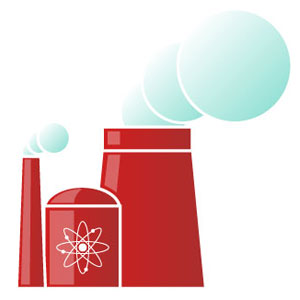 7
Спасибо за внимание!
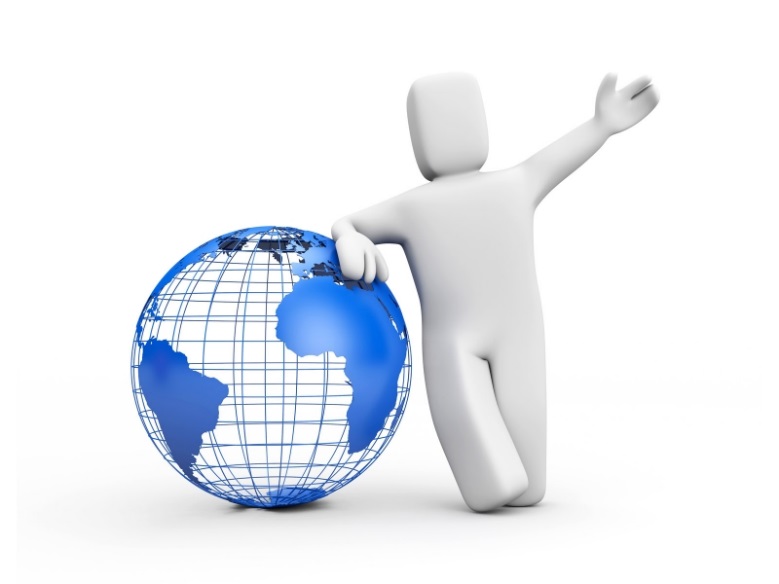 8